Dry Toilet Options
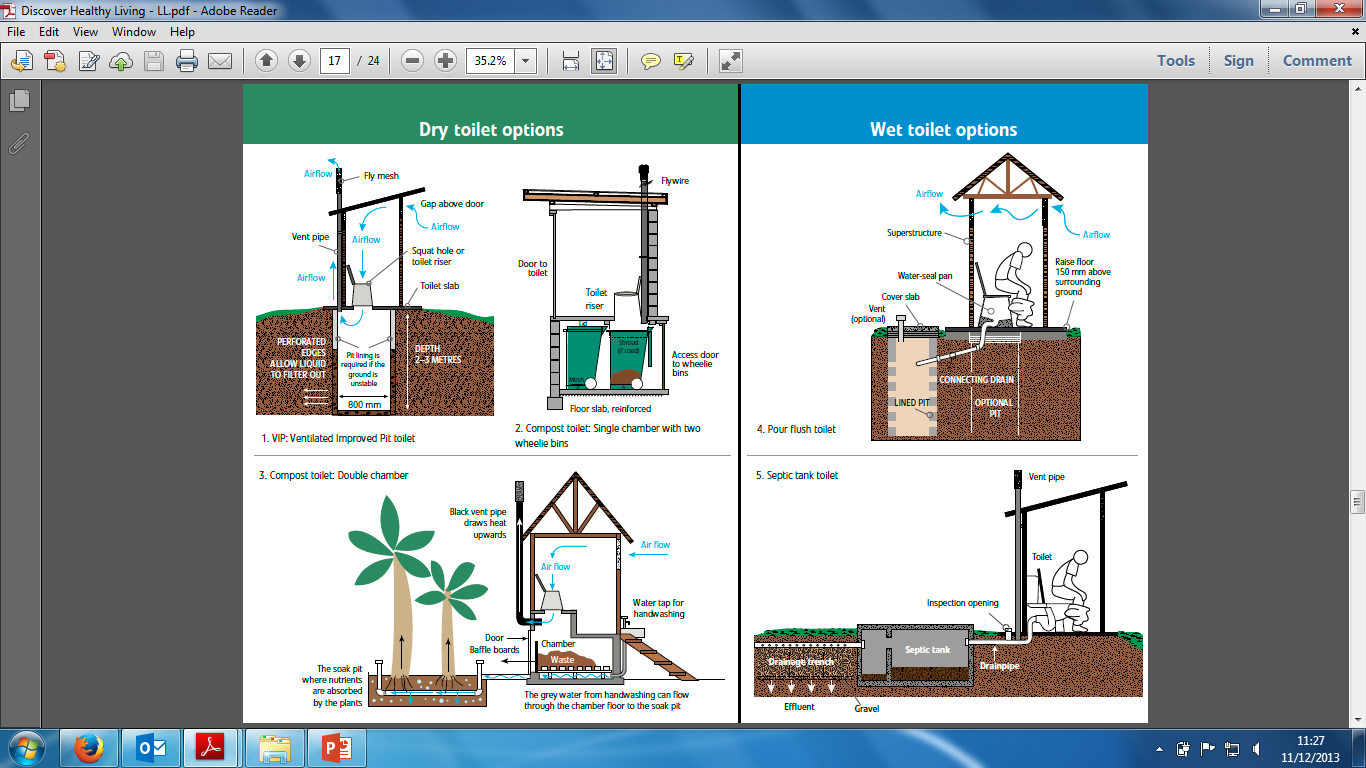 Vent with Flywire
3
Compost Toilet: Single Chamber with Two Bins
1
2
Door to Toilet
Toilet Riser
6
Shroud
Access door to bins
5
8
Excess Liquid
4
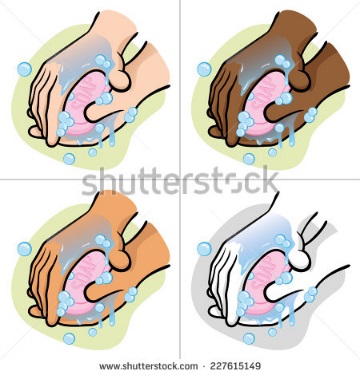 Floor Slab Reinforced
7
Specific Information for Risk Assessment

Is the superstructure is poor condition?
Is the condition or cleanliness of the toilet riser/pan poor? 
Does the toilet require a vent with flywire?
Is the toilet floor slab not reinforced?
Access to bin collection is inadequate?
Does the toilet require a shroud between the riser and the bin collection?
Does the toilet require a soakage trench for excess fluid collection and treatment?
The toilet DOES NOT have a facility to wash hands?
Y/N

Y/N
Y/N
Y/N
Y/N

Y/N

Y/N
Y/N
Total score of risks

0 – No Action
1-6 – Upgrade Toilet
7-8 – Replace Toilet